7-
O‘zbekiston tarixi
sinf
Mavzu:
Diyorimiz jahon sivilizatsiyasi beshiklaridan biri
O‘qituvchi
Djurayev G‘olib 
Abdurasulovich
Sana: ___________
Mavzu: _______________
Tayanch tushunchalar:
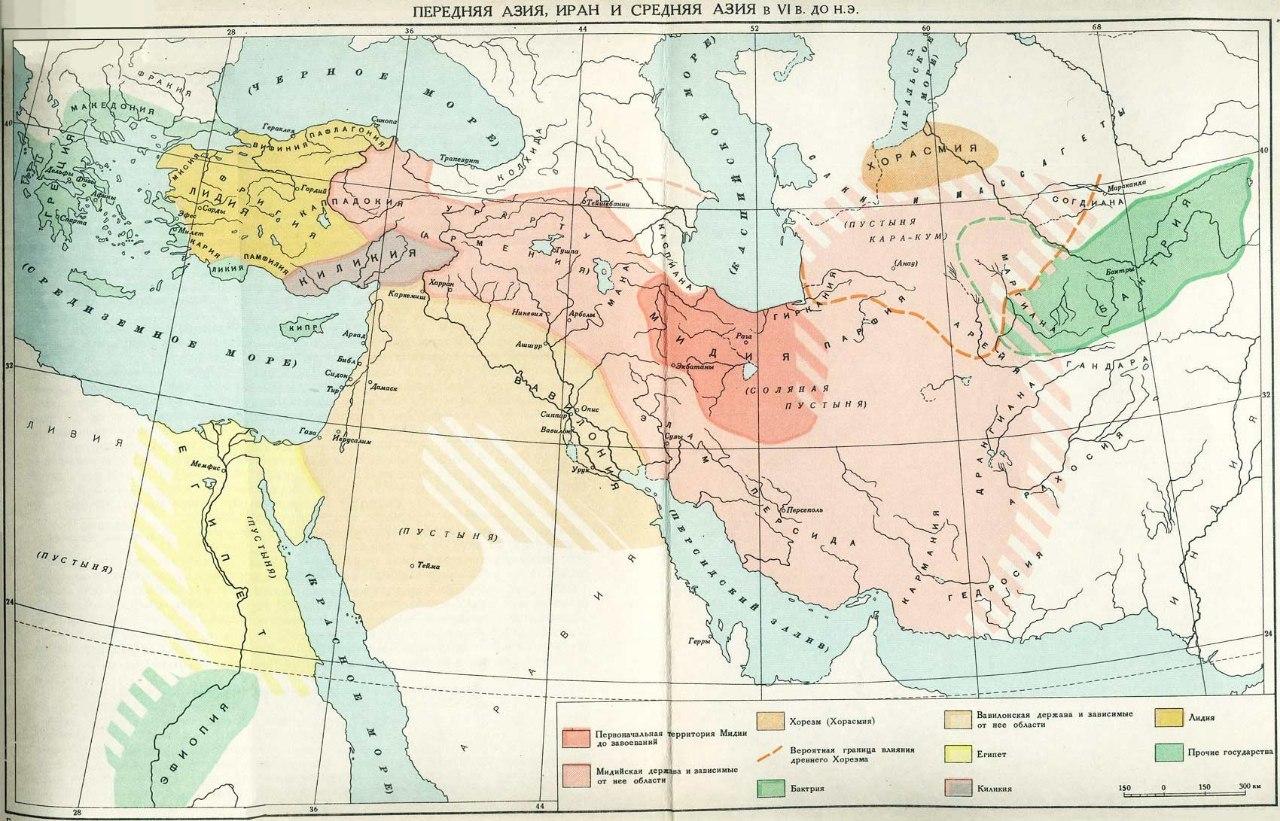 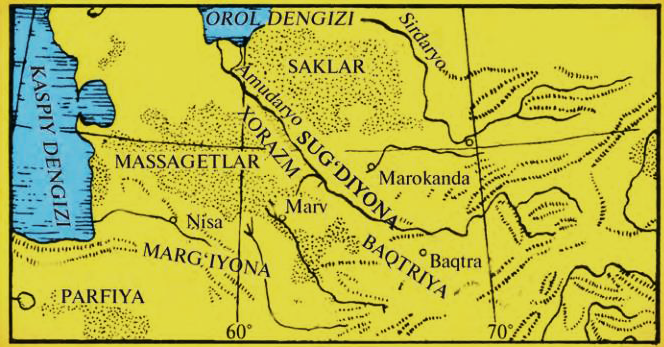 Yodga olamiz
TEKSHIRIB OLING
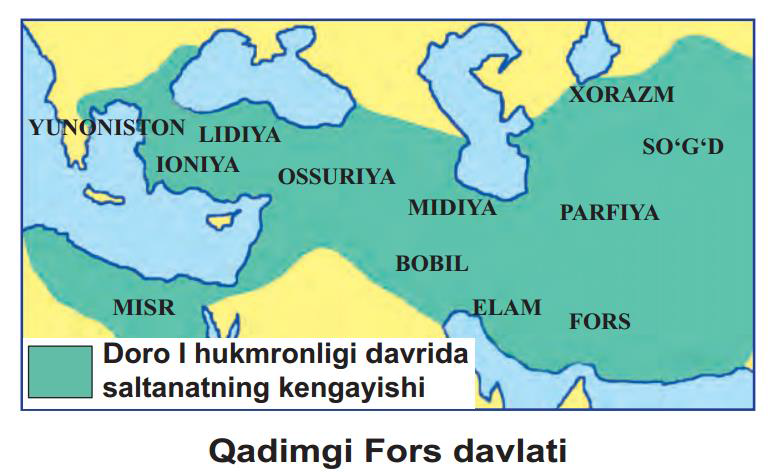 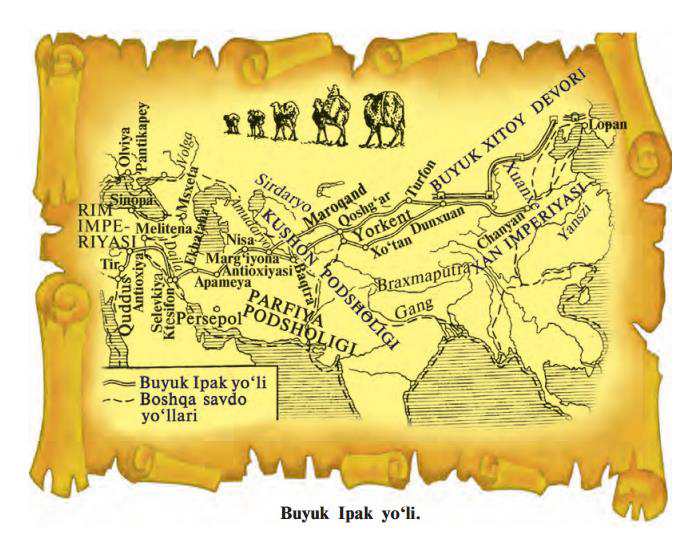 Yodga olamiz
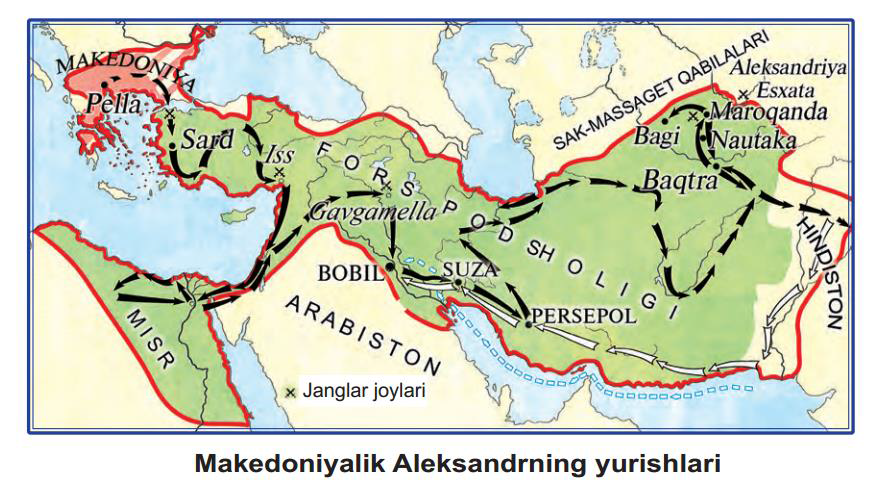 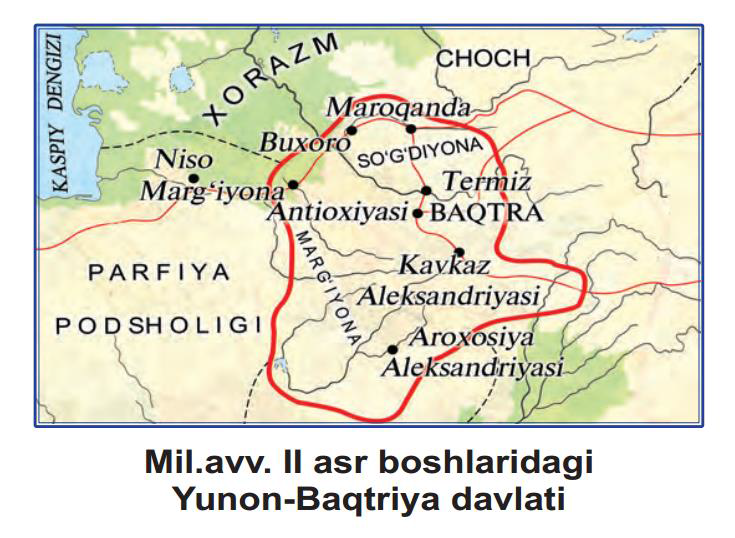 Yodga olamiz
AKINAK
NAUTAKA
POLITIMET
SAGARIS
ZARIASP
ERSHI
BITYAN
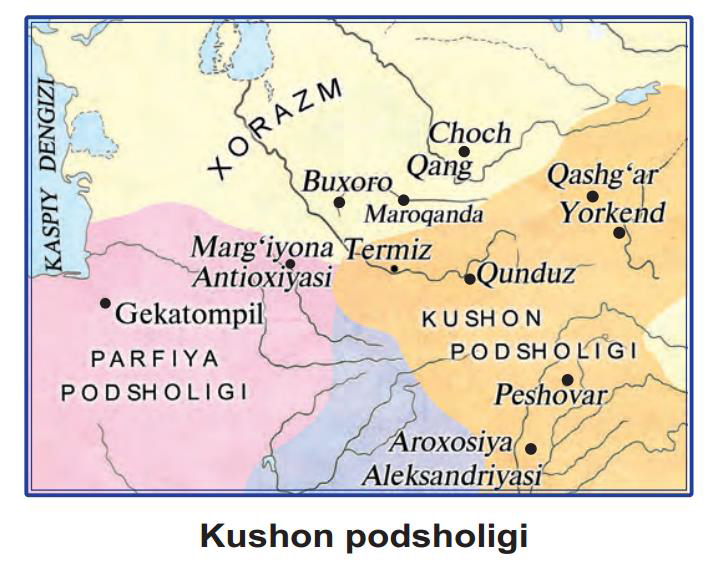 DAVRLASHTIRISH
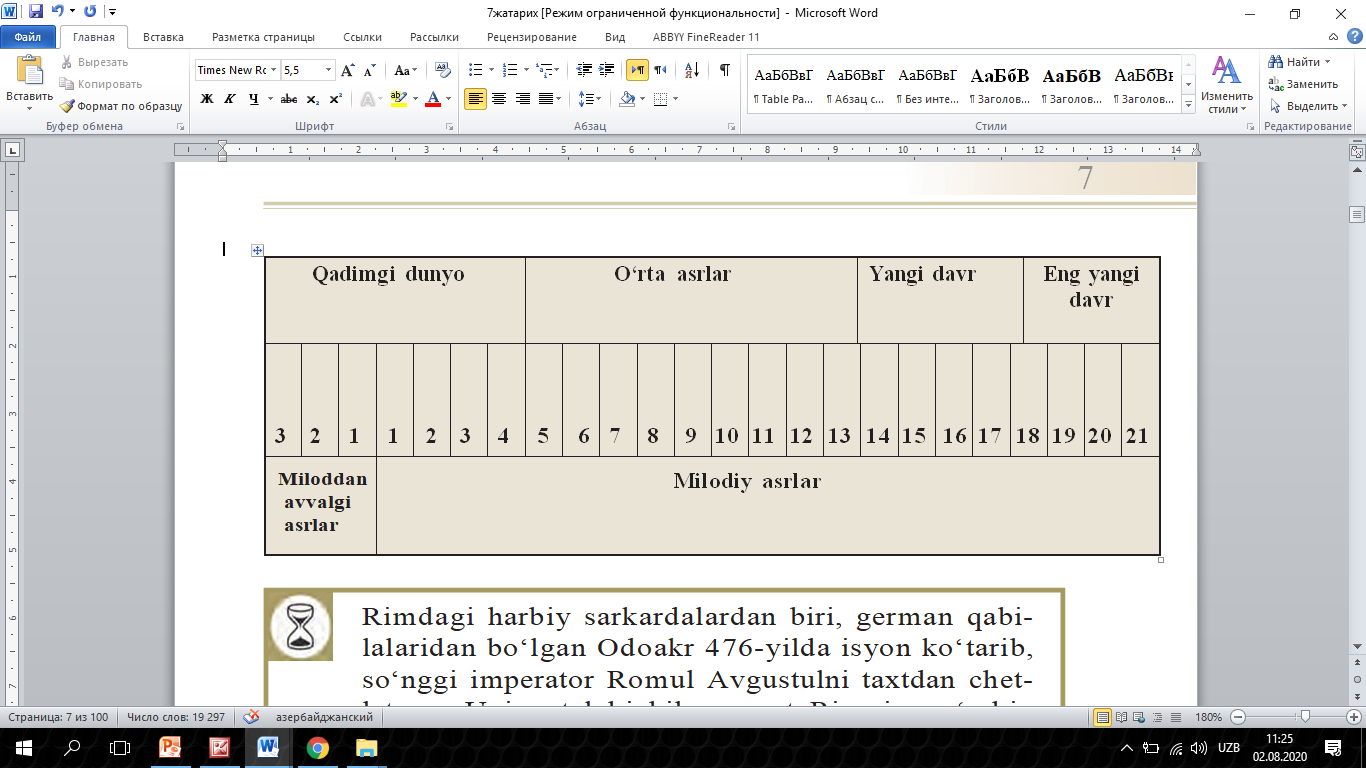 O‘RTA  ASRLAR  TARIXI
1) IV-IX аsrlаr — ilk o‘rtа аsrlаr; 

2) IX-XV аsrlаr — rivоjlаngаn o‘rtа аsrlаr;
 
3) XVI- XVIII asrlar — so‘nggi o‘rta asrlar
O‘rta asrlar tarixiga oid manbalar
Moddiy manbalar
Yozma manbalar
Mustaqil bajaring
Qadimgi Xorazm tarixiga oid manzilgohlarni nechanchi asrlarga oid ekanligini aniqlang.
Mustaqil bajaring
Kushon podsholari amalga oshirgan islohatlarni yozing.